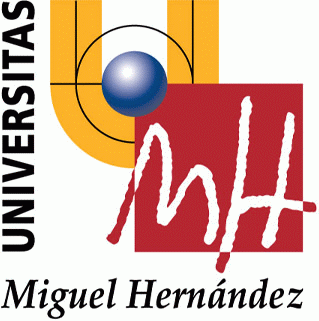 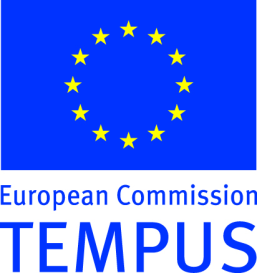 ხურმაში (Diospyros kaki) არსებული ბიოაქტიური ნაერთების რაოდენობრივი და თვისობრივი ანალიზი
დიმიტრი პაპუკაშვილი
ხელმძღვანელები:
PhD - ნურია მარტი,
PhD, ასისტენტ-პროფესორი - ზურაბ ქუჩუკაშვილი
თბილისი
2013 წ.
Diospyros kaki
ესპანეთში გავრცელებულია:
Sharon=Triumph
&
Rojo Brillante
მუქი ნარიჯისფერი 
 პატარა ზომის 
შაქრიანობა 18-200brix-ია
მეტი ტანინები
ღია ნარინჯისფერი
დიდი ზომის
შაქრიანობა 140 brix-ია
ნაკლები ტანინები
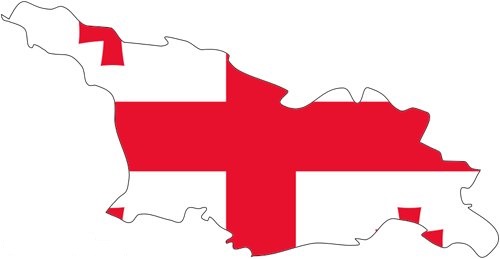 ქართული კარალიოკი
გავრცელებულია - იაპონური და კავკასიური კარალიოკი;
ნაყოფი მდიდარია ფრუქტოზით
ფერი - ღია ნარინჯისფერი, მოწითალო
ზომა - 7-8 სმ
გამოირჩევა კარგი ტრანსპორტაბელურობით და ტკბილი გემოთი
ცნობილი ჯიშები - ჩინებული, მეოცე საუკუნე, ჰაჩია, ჰიაკუმე და ზენჟი-მარუ
კვლევის მიზანი:
კარალიოკიდან წვენის ქარხნული წესით მიღების პროცესში სხვადასხვა ტექნოლოგიურ ეტაპზე არსებულ ნარჩენებში ფენოლური ნაერთების რაოდენობრივი შედარება და მათი ექსტრაქციის უნარის შეფასება
კვლევის ობიექტი – ესპანეთში, ხმელთაშუაზღვისპირეთში მოყვანილი Sharon-ის ჯიშის კარალიოკის გადამუშავების ტექნოლოგიური სქემის 5 სხვადასხვა ეტაპზე მიღებული ნარჩენები
კვლევის ამოცანები:
შეგვერჩია ეფექტური გამხსნელი, რომელიც 5 სხვადასხვა ეტაპზე დარჩენილი ნარჩენებიდან მაქსიმალურად ეფექტურად გამოწვლილავდა ფენოლურ ნაერთებს;

შერჩეული ეფექტური გამხსნელებით ტექნოლოგიური სქემის სხვადასხვა ეტაპზე არსებული ნარჩენებიდან ფენოლური ნაერთების ექსტრაქცია და რაოდენობრივი განსაზღვრა.
ტექნოლოგიური ეტაპები
Rechazo-decanter;
Rechazo;
Triturado Molino;
Tratamiento Enzimatico;
Tamizado.
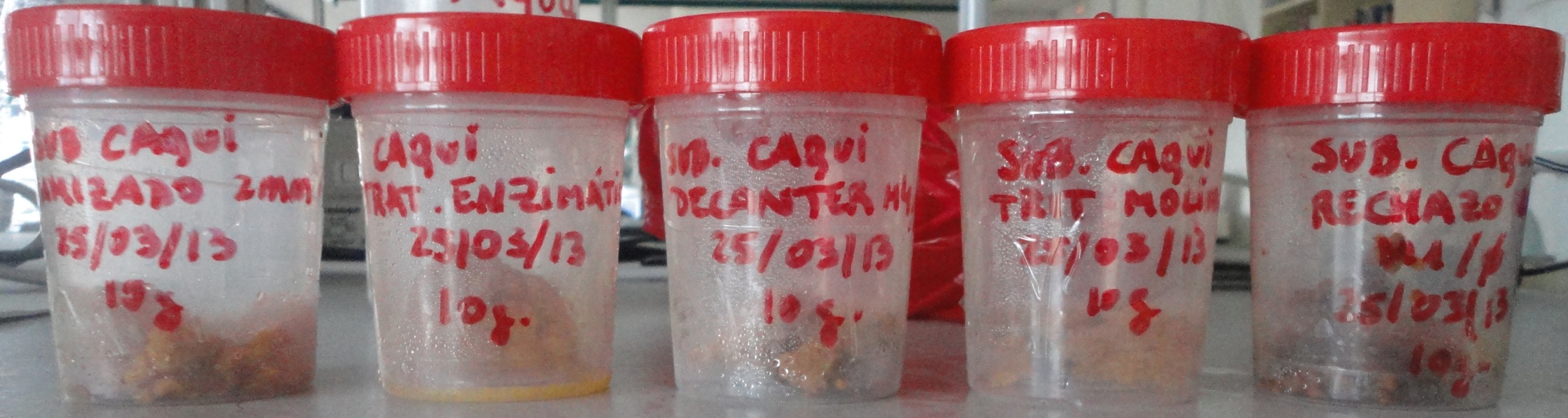 ექსპერიმენტში გამოყენებული 6 გამხსნელი
წყალი - H2O;
მეთანოლი (80/20) - CH3COOH/H2O;
ქლორის მჟავა 0.5N - HClO3;
ფერმენტი (პოლიგალაქტურონაზა) + H2O;
იზოპროპანოლი (80/20) - C3H8O/H2O;
ეთილაცეტატი - C4H8O2.
საანალიზო ნიმუში
1გ ნიმუში + 50 მლ გამხსნელი
2x
ინკუბაცია შეიკერში 30წთ. 400 C.
ცენტრიფუგაცია 10წთ. 3500 rpm.
ნალექი
სუპერნატანტი
ევაპორაცია
ფენოლების ექსტრაქცია
მაღალი წნევის სითხური ქრომატოგრაფია
ფენოლური ნაერთების გამოყოფა წყლის გამოყენებით
ფენოლური ნაერთების გამოყოფა მეთანოლის გამოყენებით (80/20)
ფენოლური ნაერთების გამოყოფა ქლორის მჟავის გამოყენებით
ფენოლური ნაერთების გამოყოფა ფერმენტის გამოყენებით
ფენოლური ნაერთების გამოყოფა იზოპროპანოლის გამოყენებით
ფენოლური ნაერთების გამოყოფა ეთილაცეტატის გამოყენებით
კველის შედეგები
კველის შედეგები
წვენის მიღების ტექნოლოგიური სქემის სხვადასხვა ეტაპზე მიღებული ნარჩენები განსხვავდებიან ფენოლური ნაერთების შემცველობის მიხედვით.
კერძოდ, I (Rechazo-decanter) და IV (Tratamiento Enzimatico) ეტაპებზე მიღებული ნარჩენები ყველაზე მდიდარია ფენოლური ნაერთებით. შემდეგ მოდის II (Rechazo) და V (Tamizado) ეტაპები;
კველის შედეგები
ტექნოლოგიური სქემის სხვადასხვა ეტაპებზე მიღებული ნარჩენებიდან ფენოლური ნაერთების ექსტრაქცია დამოკიდებულია გამხსნელის ტიპზე.
კერძოდ, ტექნოლოგიური  სქემის 5 ეტაპიდან I (Rechazo-decanter) და II (Rechazo) ეტაპებზე ყველაზე ეფექტურია წყლით ექსტრაქცია, III (Triturado Molino) და V (Tamizado) ეტაპებზე ქლორის მჟავით, ხოლო IV (Tratamiento Enzimatico) ეტაპზე - ეთილაცეტატით
დასკვნა
კარალიოკის წვენის მიღების ტექნოლოგიური სქემის სხვადასხვა ეტაპზე არსებულ ნარჩენებში ფენოლური ნაერთები განსხვავდებიან არა მარტო რაოდენობრივად, არამედ ექსტრაგირების უნარითაც
გმადლობთ ყურადღებისთვის!